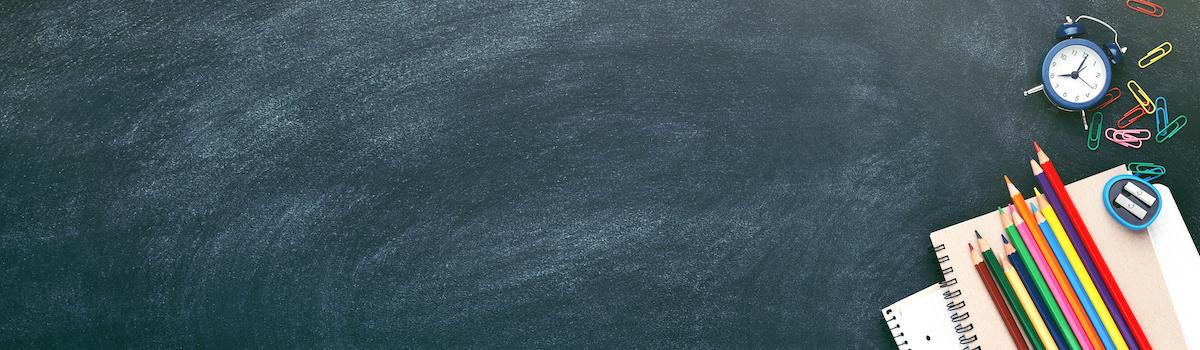 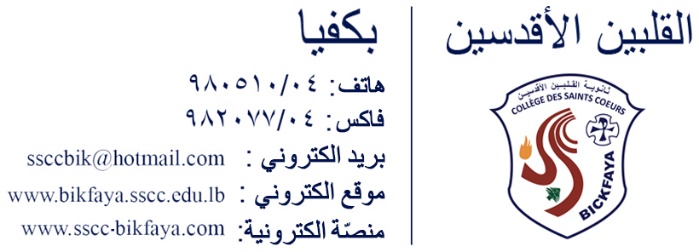 ألْوحدة الأولى: أُحِبُّ مَدْرَسَتي
ألنّصّ الْأوّل: " اللّقاء الْمنتظر" ص ٢٣
معاني المفردات
أضداد المفردات
فَرِحَة ≠ حَزينَة
ألْكبيرَة ≠ الصَّغيرَة
هَتَفَت = صاحَت
ضَجِرَ = مَلَّ
فَرِحَة = مَسْرورَة
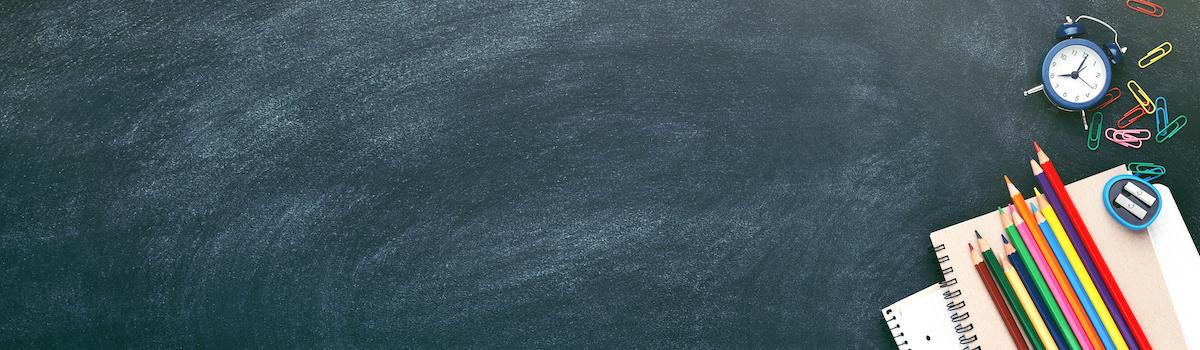 إجابات الْأسْئِلة ص 24:
الْفهم الْإجمالي:
١- عُنْوانُ النّصِّ هو: " أللّقاء الْمُنْتَظِر"  وَنَجِدُ اسْمَ كاتِبِهِ في أسْفَلِ النَّصِّ.
٢- الشَّخْصِيّة الرَّئيسيّة في الْقِصّة هي الشَّجَرَة.
٣- تَجْري أحداثُ هذِهِ الْقِصّة في ساحَةِ الْمَدْرَسَةِ.
٤- الصِّفَة الّتي أُعْطيها للشَّجَرة هي: "مُحِبَّة" / "فَرِحَة" / "مُتَحَمِّسَة".
الْفهم الْإجمالي:
٥- هَتَفَتِ الشَّجَرَةُ الْكَبيرَة :" إِنّهُ يَوْمُ الْعَوْدَةِ إِلى الْمَدْرَسَة. فالْعُطْلَةُ الصَّيْفِيَّة انْتَهَت".
٦- سَيَجْتَمِعُ التَّلاميذُ في ظِلالِ أَغْصانِ الشَّجَرَةِ
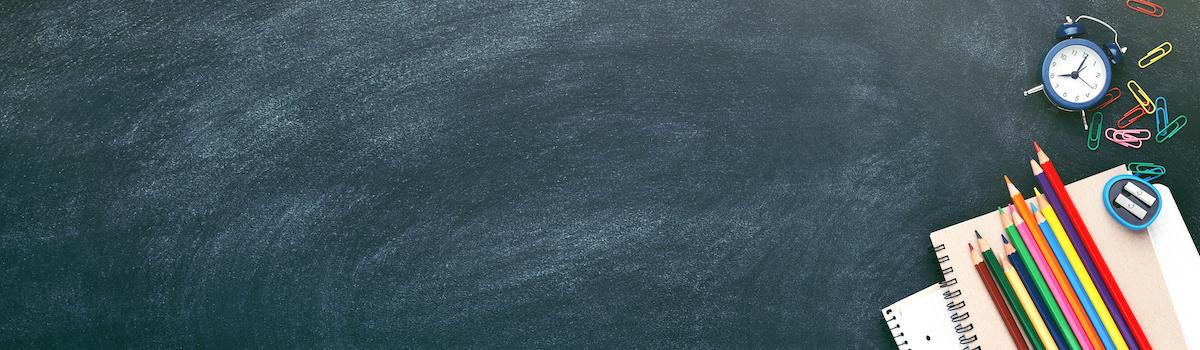 ٧- وَصَلَتْ سَميرَة إِلى الْمَدْرَسَةِ مَسْرورَةً.
٨- كانَ رامي يَحْمِلُ عَلى ظَهْرِهِ حَقيبَتَهُ الْجَديدَة.
٩- كَلَّا لَمْ تَعْرِف الشَّجَرَةُ جاد في بادئ الْأَمْرِ. الْعِبارَة الّتي تَدُلُّ على ذَلِكَ هِيَ: "مَنْ هُوَ هذا 
الْوَلَد".
١٠- كانَت هذه الشّجَرَةُ مُتَحَمِّسَة في آخِرِ النّصِّ لِاَنّها كانَت تَنْتَظِرُ خَروجَ التّلاميذِ
 بِفارِغِ الصَّبْرِ.